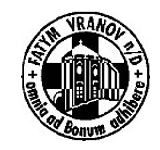 FATYM = FARNÍ TÝM
Vznikl v roce 1996, sídlí ve Vranově nad Dyjí.
Mezi jednu ze zásad FATYMu patří i to, že se věnuje tomu, co se zdá dobré a opomíjené, ale čemu není v Církvi věnovaná přiměřená pozornost. Hledá nové cesty k evangelizaci.
Základní heslo: „Omnia ad Bonum adhibere“ (všechno využít k Dobrému).
Zakladatelé
Zakládajícími členy FATYMu jsou P. Pavel Zahradníček, který tuto myšlenku přijal a nadchl pro ni P. Marka Dundu a společně si ke spolupráci vybrali tehdejšího jáhna, dnes již kněze a emeritního viceděkana - P. Milana Plíška. Už od počátku do farního týmu patří i laičtí spolupracovníci, kteří se časem obměňují.
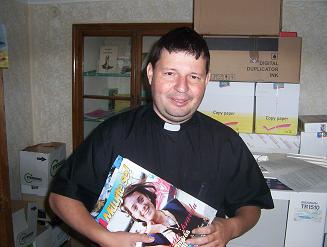 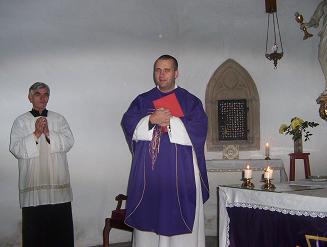 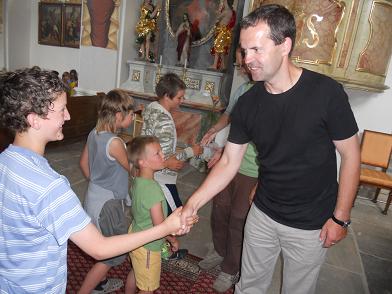 EVANGELIZACE VE FARNOSTECH
Čtyřikrát ročně vydáváme zpravodaj, který je osobně předáván do všech domácností v oblasti FATYMu (vánoční, velikonoční, prázdninový a dušičkový).
Pro vydávání zpravodaje si FATYM pořídil starší tiskařský stroj, nyní jich vlastní několik a užívá je k tištění brožurek, kterých vydal ve svém tiskovém apoštolátu A.M.I.M.S. již více než 100 titulů, o které je velký zájem. Jsou šířeny pouze za výrobní cenu, tzn. do 20 Kč, a často i rozdávány zdarma těm, kteří by si je za peníze nepořídili, ale rádi si je přečtou.
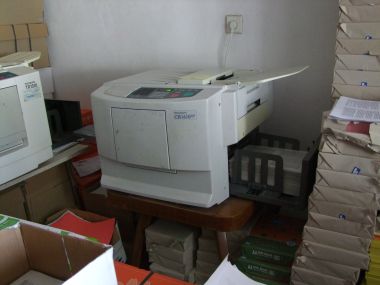 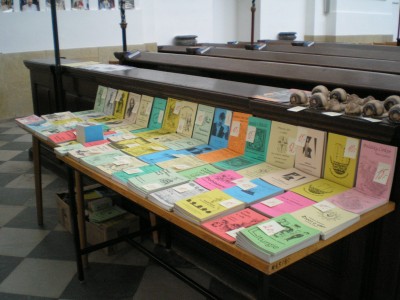 EVANGELIZACE NAD RÁMEC FARNOSTÍ
V souvislosti s tiskovým apoštolátem se věnujeme i vydávání časopisu Milujte se!, který vychází od roku 2007. Všechna dosud vydaná čísla můžete nalézt na www.milujte.se. Vychází v nákladu přes 50 000.
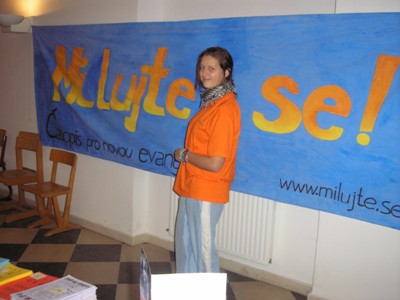 Media – internetová televize
S tiskovým apoštolátem A.M.I.M.S. souvisí i křesťanská internetová televize TV-MIS , kterou FATYM začal provozovat v roce 2005. Zájemci zde najdou mnoho materiálu pro zábavu i duchovní život a zvláště cenné jsou zde archivní audio a videozáznamy, které jsou snadno dostupné pro širokou veřejnost prostřednictvím internetu.
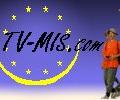 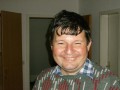 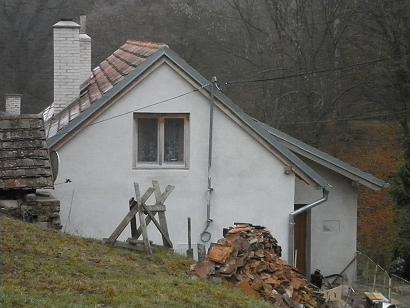 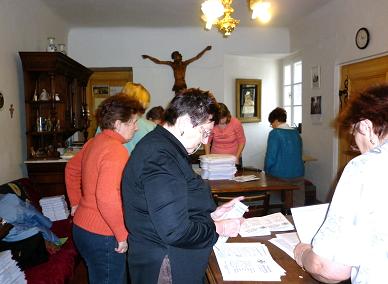 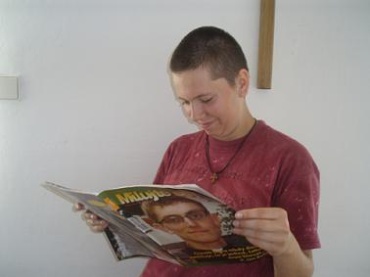 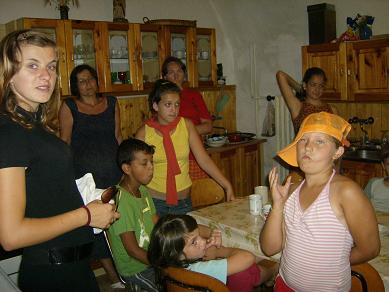 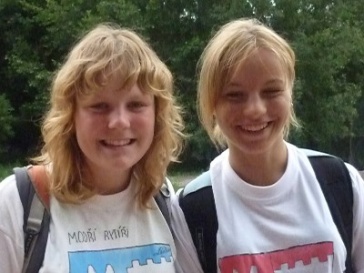 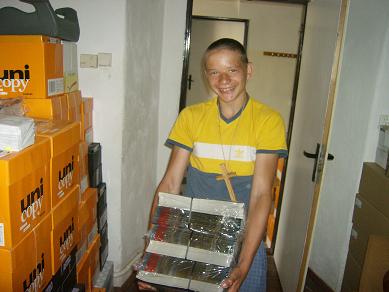 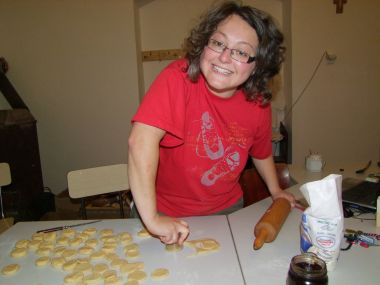 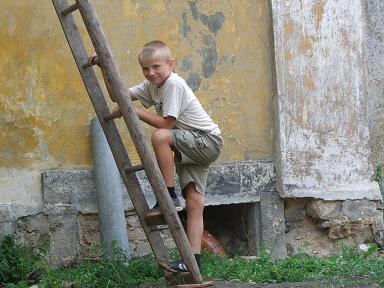 Poutě – pěší poutě, cyklopoutě
V roce 2000 se vypravilo 6 poutníků na pěší pouť z Vranova nad Dyjí do Říma, mezi nimi byli i 3 členové FATYMu.To se stalo inspirací pro zahájení poutní tradice. Od roku 2001 se chodí z Vranova nad Dyjí pravidelně na pěší pouť na Velehrad . Pořádáme i jiné pěší poutě, např. květnovou pouť z Prahy do Jeníkova, pěší pouť mužů z Vranova nad Dyjí do Jevišovic, dívčí pěší pouť z Vranova nad Dyjí do Kostelního Vydří, pouť z Kobylí do Žarošic a další.
Každoročně též vyrážejí cyklopoutníci z jižní Moravy do severních Čech do pozapomenutého poutního místa - do Jeníkova – k Panně Mari, Matce Důvěry.
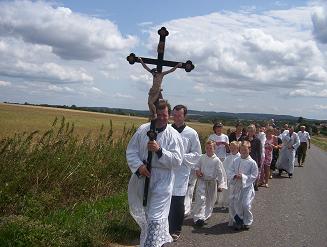 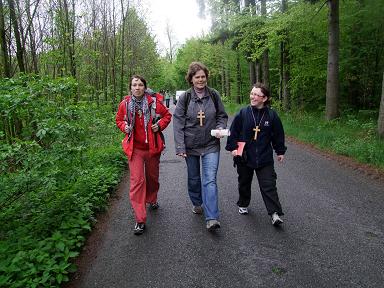 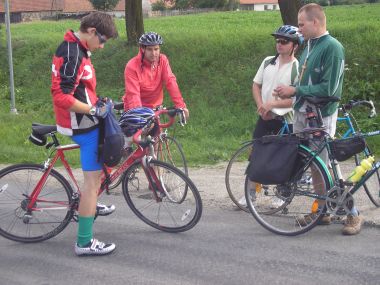 Trvalá misie – adoptovaná farnost
V roce 1999 si FATYM adoptoval nejmrtvější farnost v ČR – severočeský Jeníkov u Duchcova. Od té doby se intenzivně rozvíjí spolupráce mezi lidmi z oblasti FATYMu a z oblasti jeníkovska. Podobně jako na jižní Moravě, i v adoptované farnosti, se věnujeme opravám kostelů a fary a pomoci ke sbližování lidí a povzbuzování ve víře.
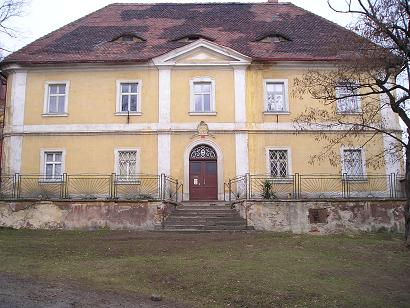 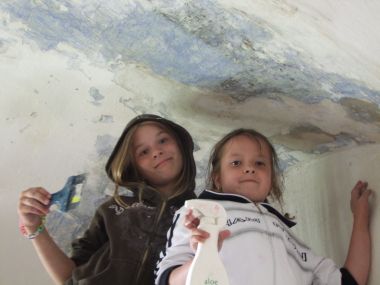 Lidové misie
Od roku 1997 se věnujeme i lidovým misiím ve farnostech českých či moravských diecézí. V letošním roce na podzim proběhly již 65. misie.
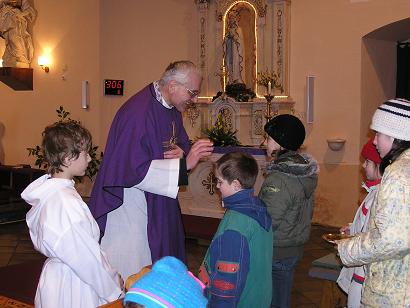 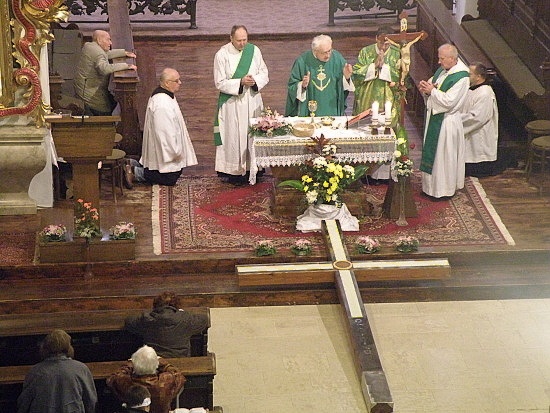 Sčs – společenství čistých srdcí
V roce 2005 jsme se začali věnovat společenství čistých srdcí. Jedná se o mládež, která se rozhoduje růst k ideálu čistého srdce, žít vztahy opravdově, upřímně a čistě a sex nechat až do manželství. Členů SČS stále přibývá, nyní jich je přes 1500. Manželé pokračují ve společenství čistých srdcí manželů.
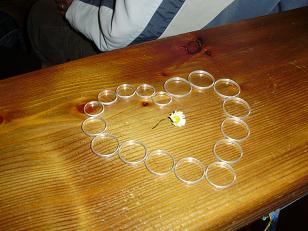 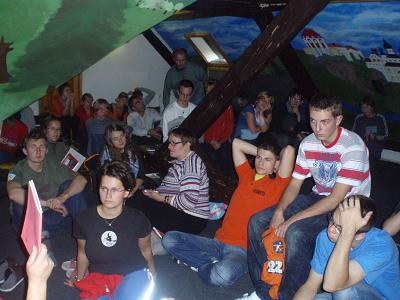 jestr
Jejda strejda. 
Jak evangelizovat sídliště tichou radostí?
Model, jak evangelizovat sídliště za 40 let.
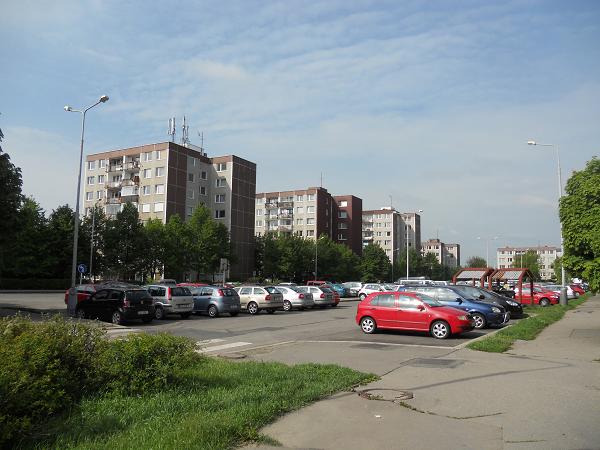 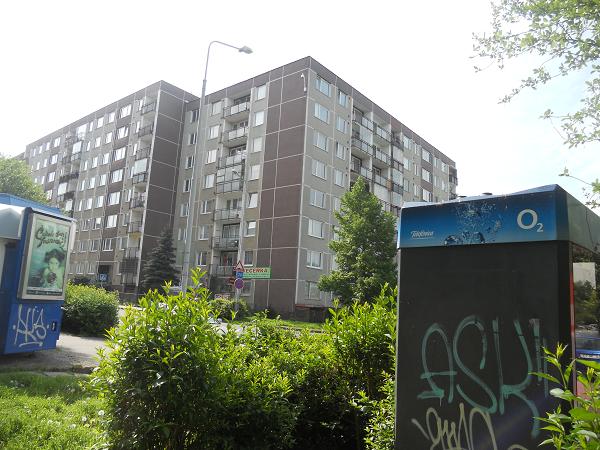 Pastorace povolání - Soluňáci, marianky
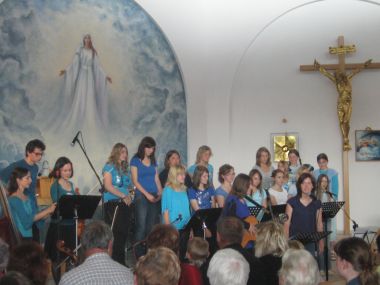 Skupinky kluků a holek
Duchovní formace
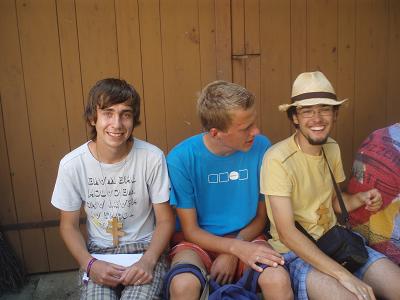 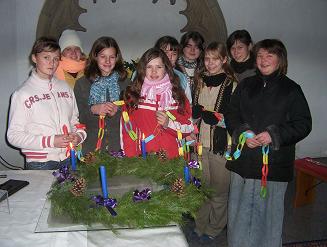 Děti a mládež ve farnosti
Ve farnostech FATYMu se věnujeme dětem před mší svatou, kdy mohou přicházet na faru a hrát hry, vyrábět či se připravovat na mši svatou a svátosti…
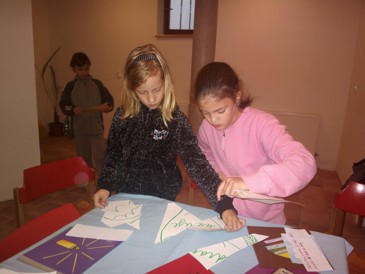 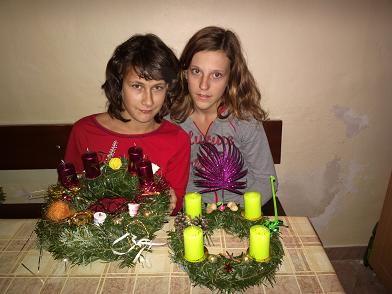 Evangelizační hesla
Jedním ze zajímavých nápadů jsou i FATYMská hesla, která jsou stále doplňována o další, a díky nimž si mnozí snadno osvojí pravdy víry a základní životní postoje v křesťanském duchu. Vydali jsme je i jako samolepky s obrázky.
Více najdete na www.fatym.com.JEŽÍŠ UČÍ, JAK MÁM ŽÍT: MILOSRDNÝ K DRUHÝM BÝT. POMOZ DUŠÍM DO NEBE, BUDOU PROSIT ZA TEBE.
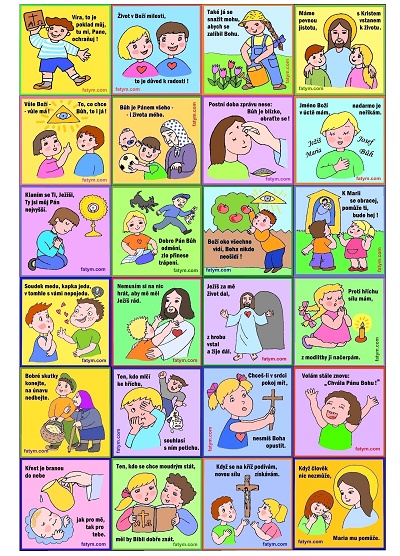 Evangelizace ve školách
Snažíme se vytvářet velmi dobré vztahy s vedením škol, s učiteli i žáky. Do škol přicházíme na výuku náboženství, ale i s programy o Bibli v souvislosti se soutěží Bible a my nebo s různými křesťanskými vstupy do škol, které má výborně zpracované Katechetické centrum našeho brněnského biskupství.
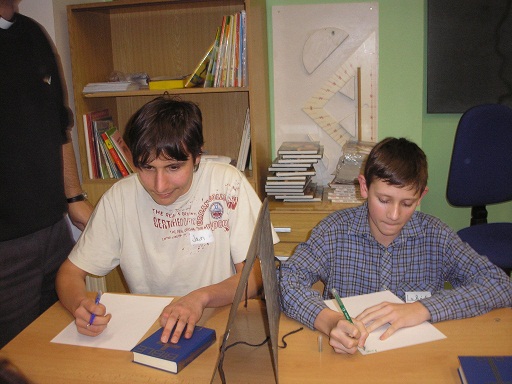 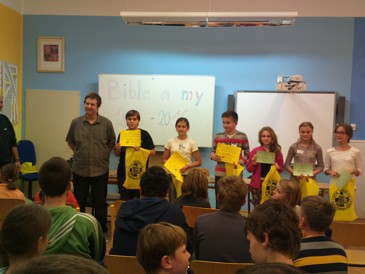 Evangelizační tábory
Během letních prázdnin pořádáme zhruba 14 - 17dětských táborů. Děti prožívají týdenní turnusy na našich farách nebo na poutním místě v Hlubokých Mašůvkách. Společně se modlíme, každý den máme mši svatou, někdy bývá duchovní slůvko, rozhovor s knězem. Učíme se křesťanské písně, děti zpívají žalmy, připravujeme se ke svátostem a tábory mají výborné ohlasy…
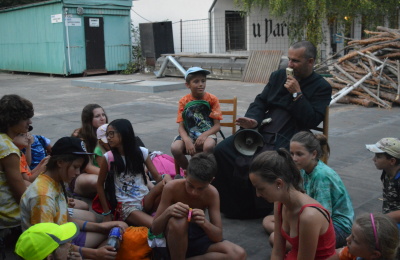 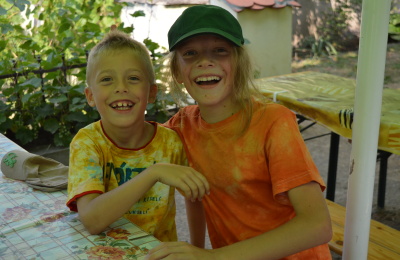 www.fatym.com
© - symbol copyright najdete na našich materiálech i webech přeškrtnutý – to znamená, že veškeré matriály, které FATYM zpracovává a vydává, jsou určeny k volnému šíření a k evangelizaci, vždyť právě o to nám hlavně jde. 
Zkušenosti rádi předáme.